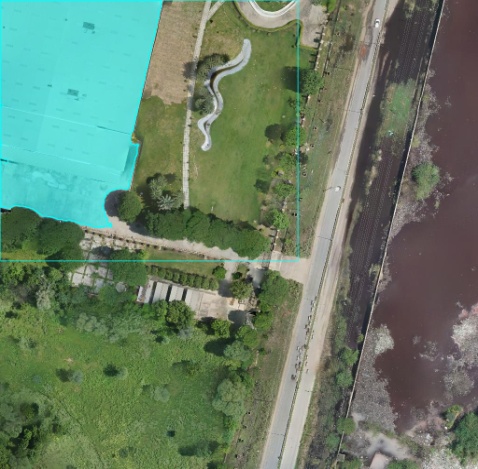 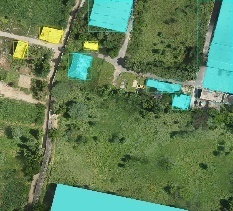 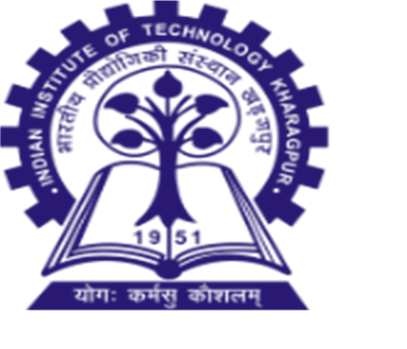 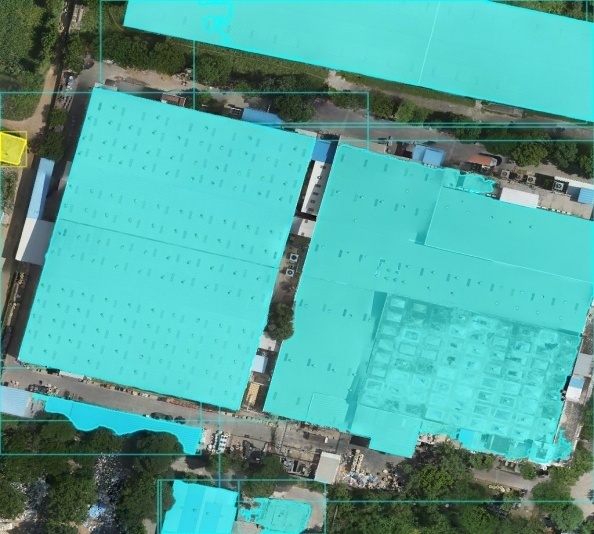 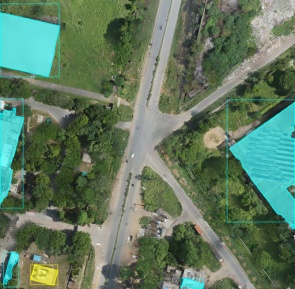 DEEP LEARNING BASED AUTOMATION IN ROOFTOP SOLAR POTENTIAL ESTIMATION
Poster Presentation by

APRATIM BHATTACHARYA
Ranbir And Chitra Gupta School Of Infrastructure Design And Management

Indian Institute Of Technology Kharagpur
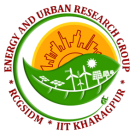 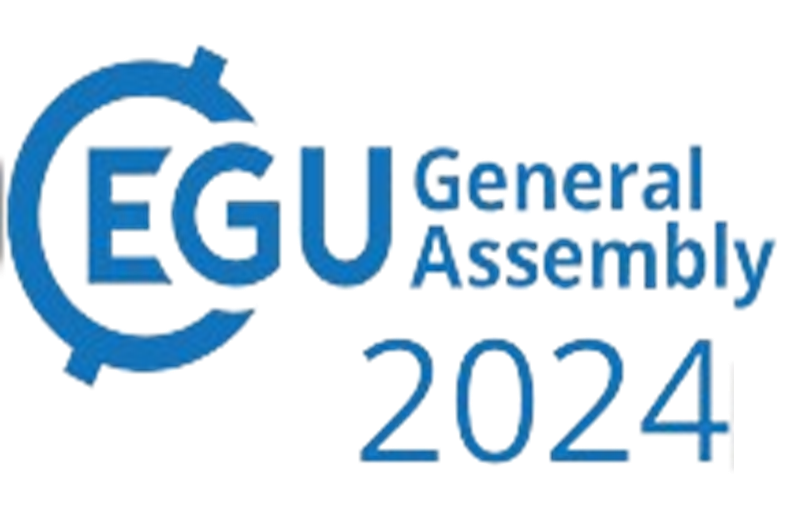 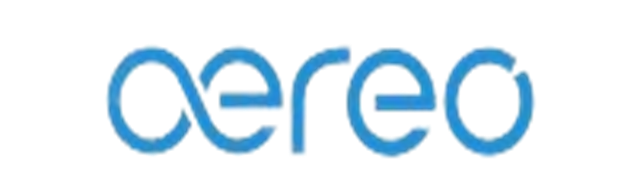 Introduction
The global urban population growth has led to urban expansion, consequently increasing the demand for energy, thereby necessitating the assessment of suitable rooftop areas to estimate solar potential.
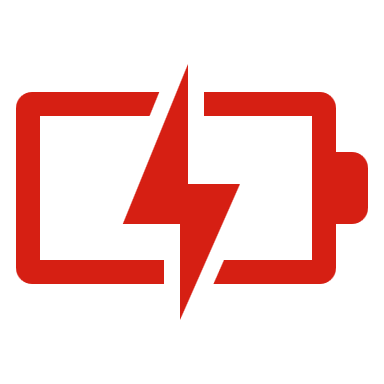 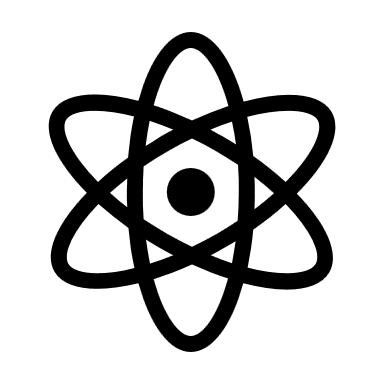 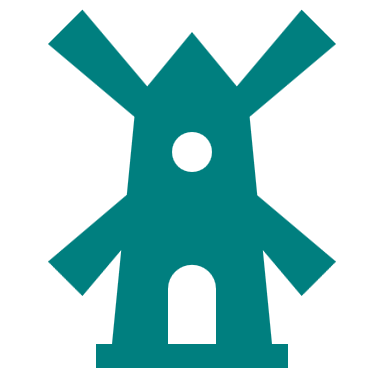 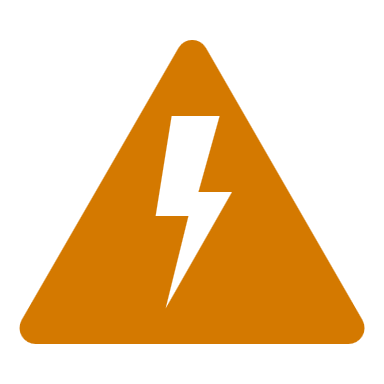 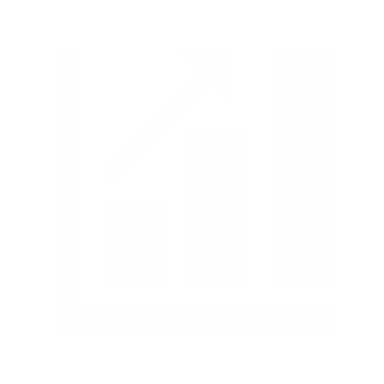 Urban Growth
Suitable rooftop area for solar potential estimation
Growing energy demand
Growing Urban Population
Introduction
The requirement to automate rooftop extraction using deep learning  approach arises from the laborious and time-consuming nature of traditional manual digitization methods, along with the necessity to calculate rooftop potential referring building class information.
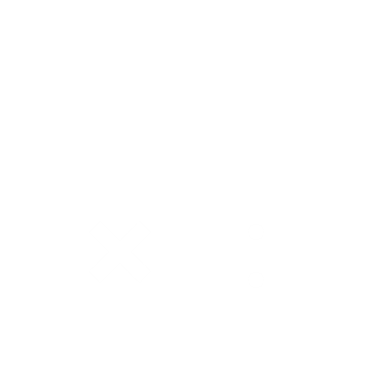 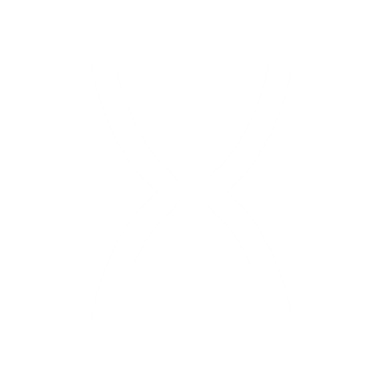 Traditionally manual digitization was used to extract rooftop
Need to Automate the process of rooftop extraction using deep learning
Traditional method is laborious and time consuming
Need to calculate the rooftop potential with building class information
Literature review
Deep learning methods are extensively utilized across diverse domains.
Deep learning, including recently developed methods like YOLOv8 and SAM, is used in fields like Medical         Imaging        	             and achieved  	             higher 	  	             accuracy.
Research gaps
There is a need for user-friendly solutions to enable decision-makers to leverage newly developed deep learning models in geospatial domain.
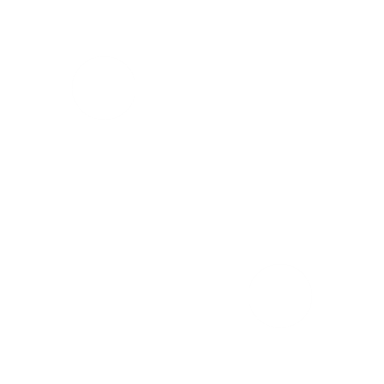 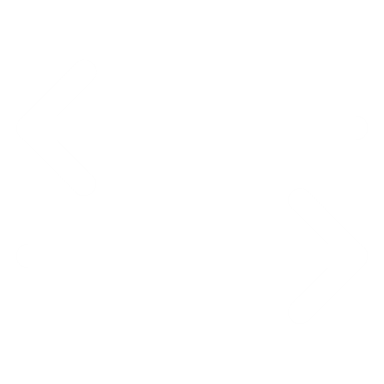 Need to develop a streamlined process where geospatial maps can be produced utilizing deep learning models.
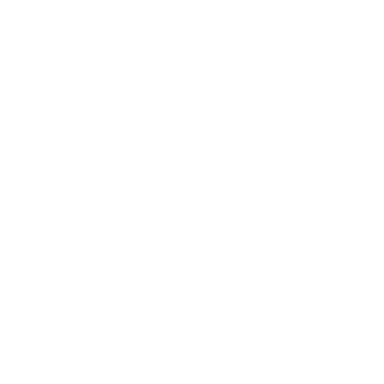 These 
techniques are 
also applied to 
automate 
rooftop 
extraction with class information, which is essential for geospatial applications, replacing laborious traditional methods.
These newly 	developed methods offer 	increased accuracy and efficiency, making the process less time-consuming.
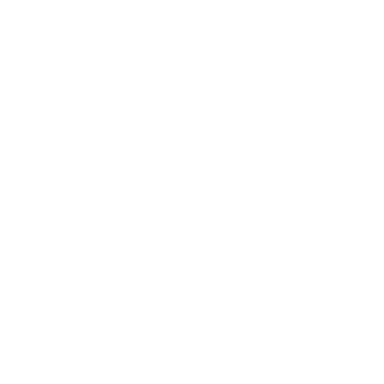 Need to automate the process of estimating rooftop solar potential, incorporating building class information.
Aim and Objectives
To set up a pipeline to detect buildings and generate spatial datasets for real-world applications.
Utilize pre-trained deep learning models for building detection and classification using the annotated dataset.
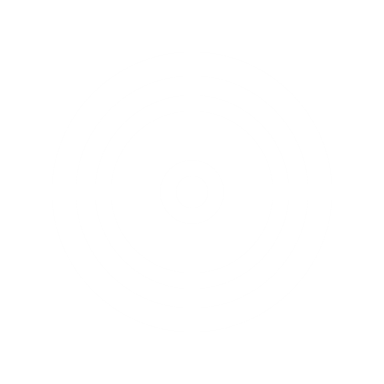 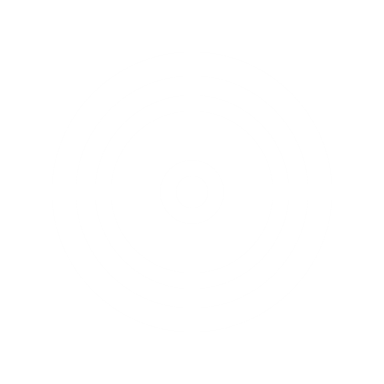 Develop a GUI to auto-geolocate the model output and rooftop extraction in shapefile format.
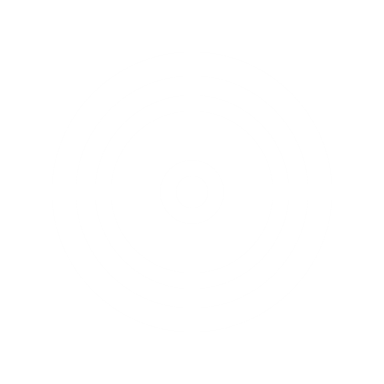 Create geospatial maps for rooftop solar potential calculation.
1
2
3
Assumptions
Assumptions
Buildings are classified into two classes 
(a) residential & (b) non-residential
Rooftop potential is calculated by taking all the rooftops as flat rooftops.
Data
Image details
High-resolution UAV data is used for the analysis work
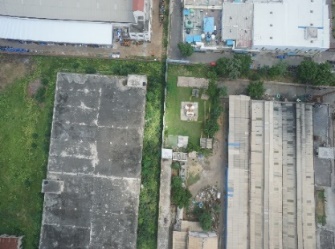 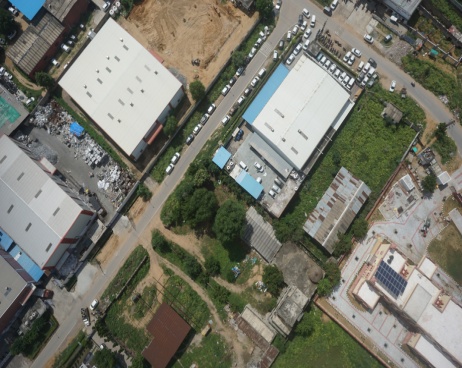 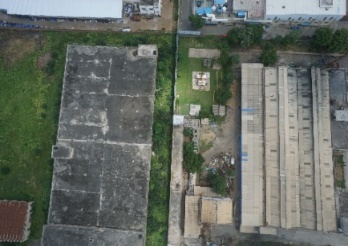 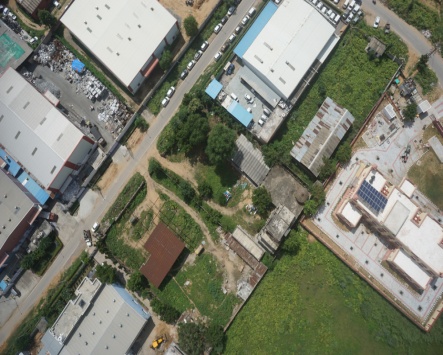 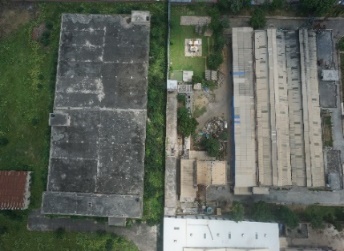 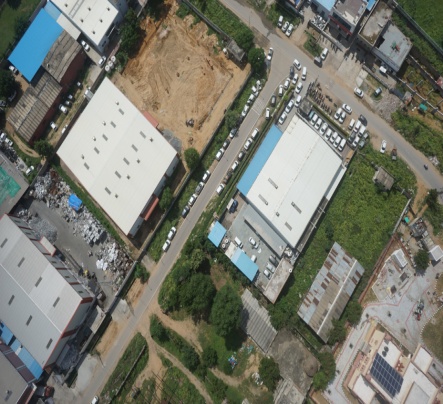 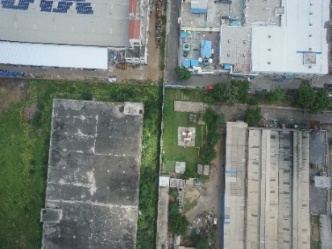 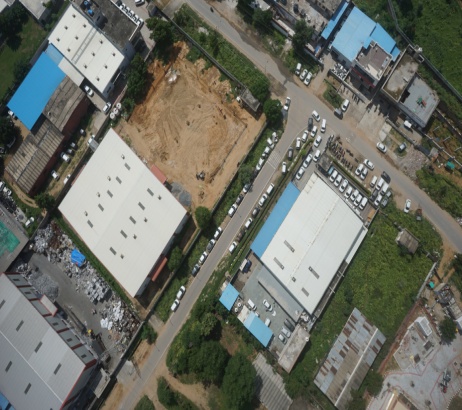 Some example scenes collected using UAV
Methodology
Training data preparation
Model selection and Training
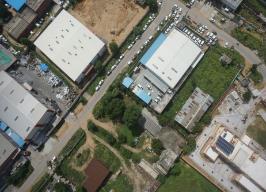 Raw UAV images
Photogrammetric Algorithm
DSM & Orthophoto
Deep learning models
Literature Evaluation
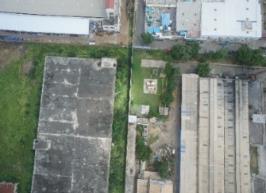 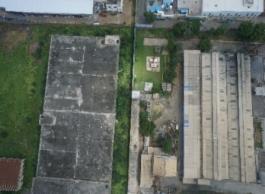 No
Accuracy assessment
Residential/ Non residential training class
Model training
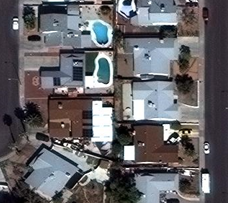 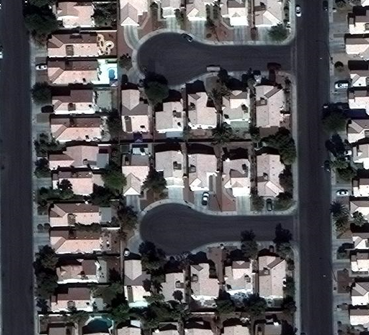 Satellite images
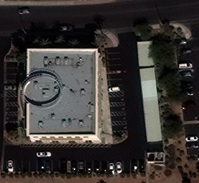 Yes
Data preparation
Hillshade preparation
Install dependencies using installer.exe
Georeferenced model output with detected and segmented result
Images with geospatial information
Shadow area removal
Load Images
Building rooftop in shapefile format with type information
Sola rooftop potential calculation
Run
Output generation
Developed UI in .exe format
Methodology framework
Training data preparation
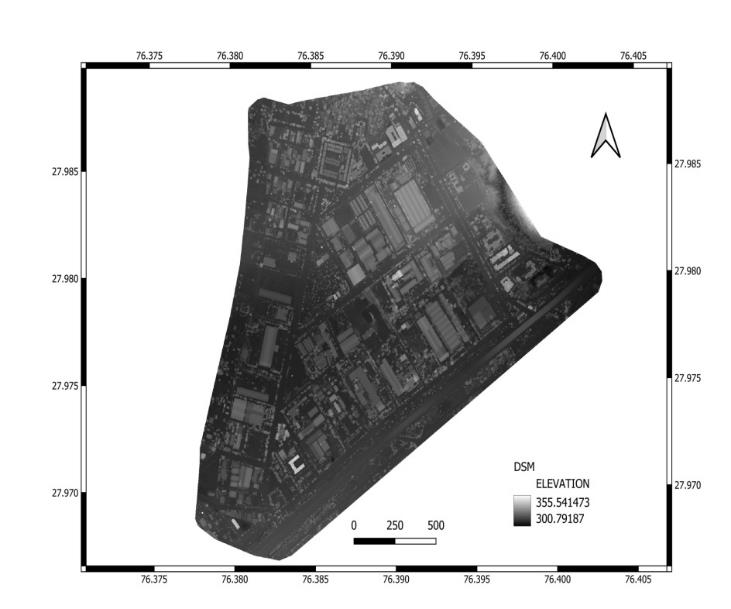 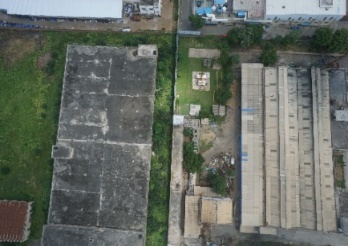 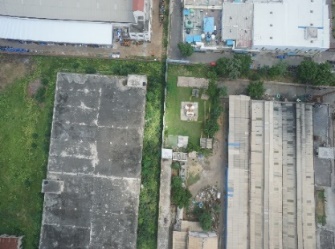 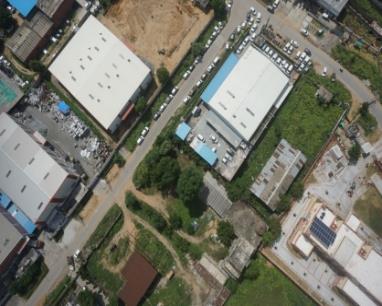 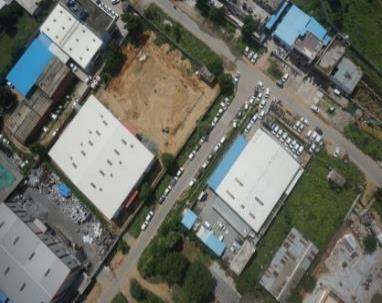 Extracted DSM
SIFT-SFM-MVS
Algorithm
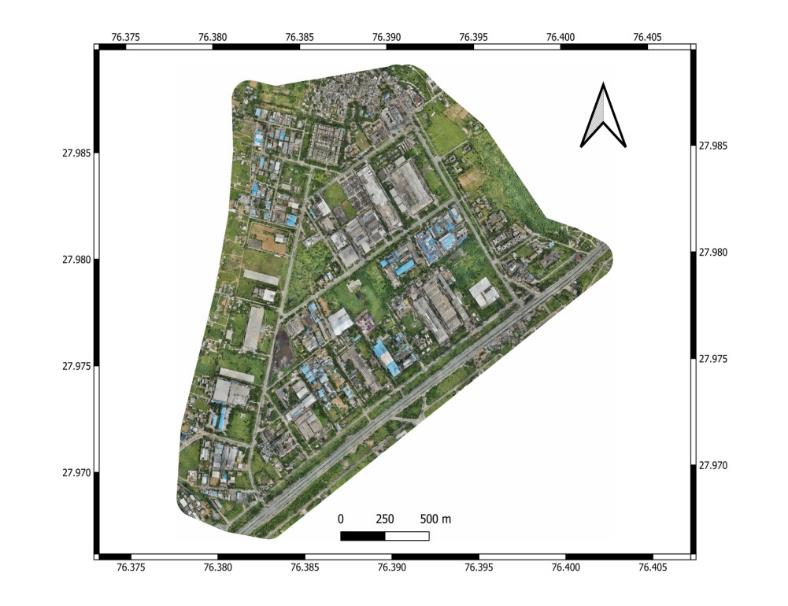 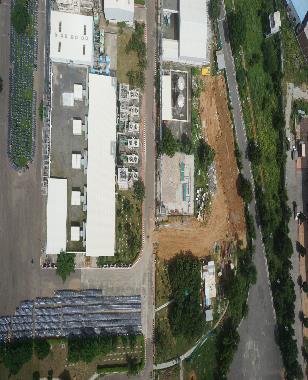 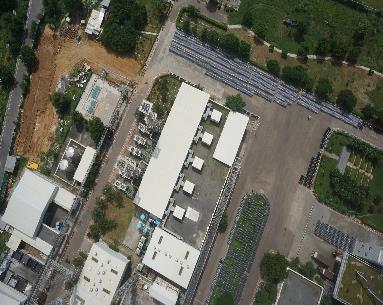 8
Raw UAV image data
Generated  Ortho map
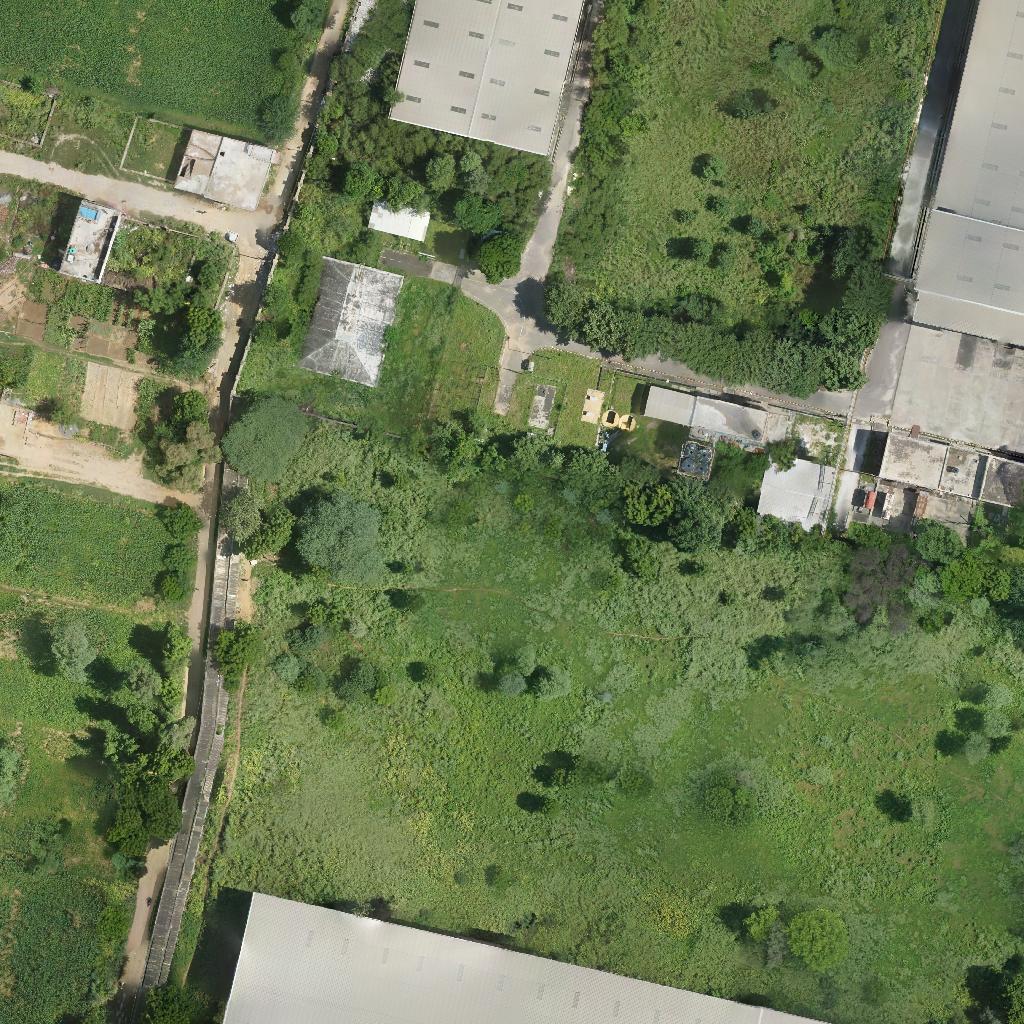 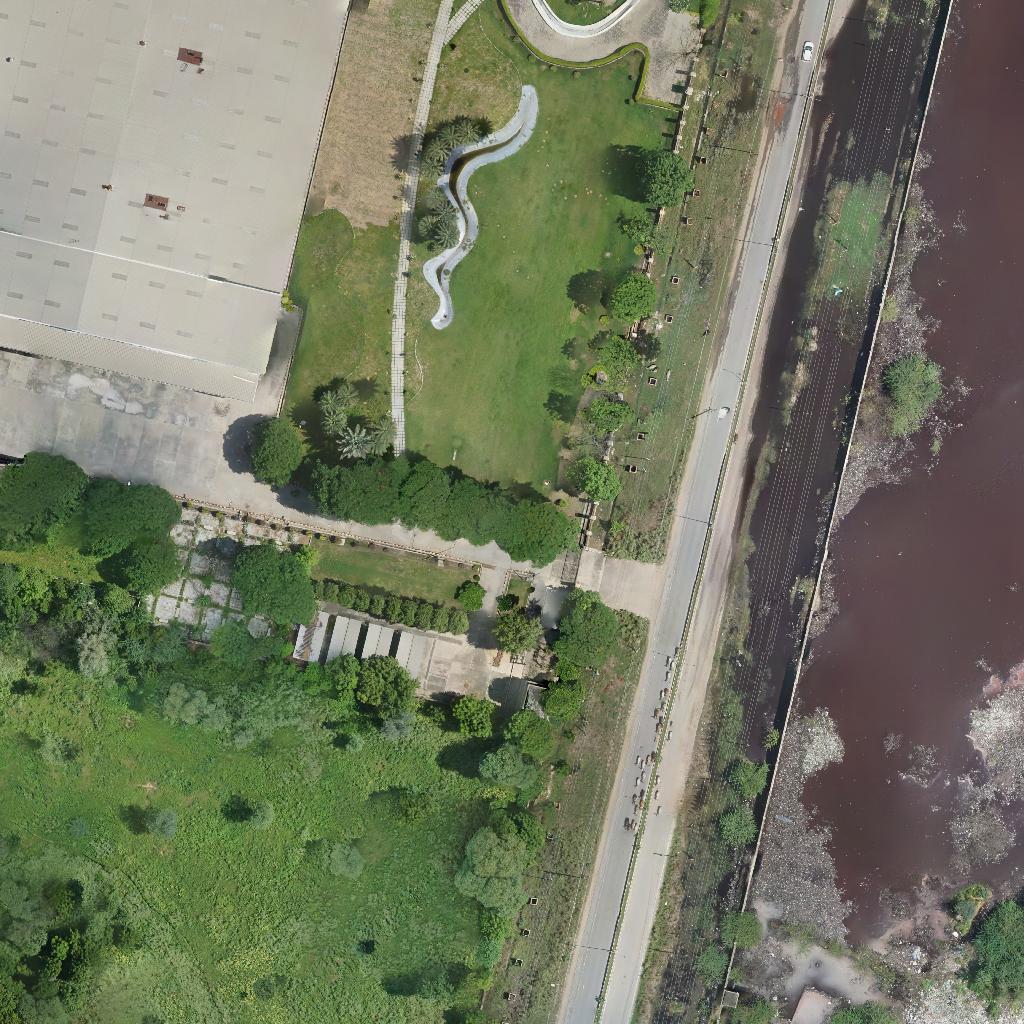 Model Implementation and process result
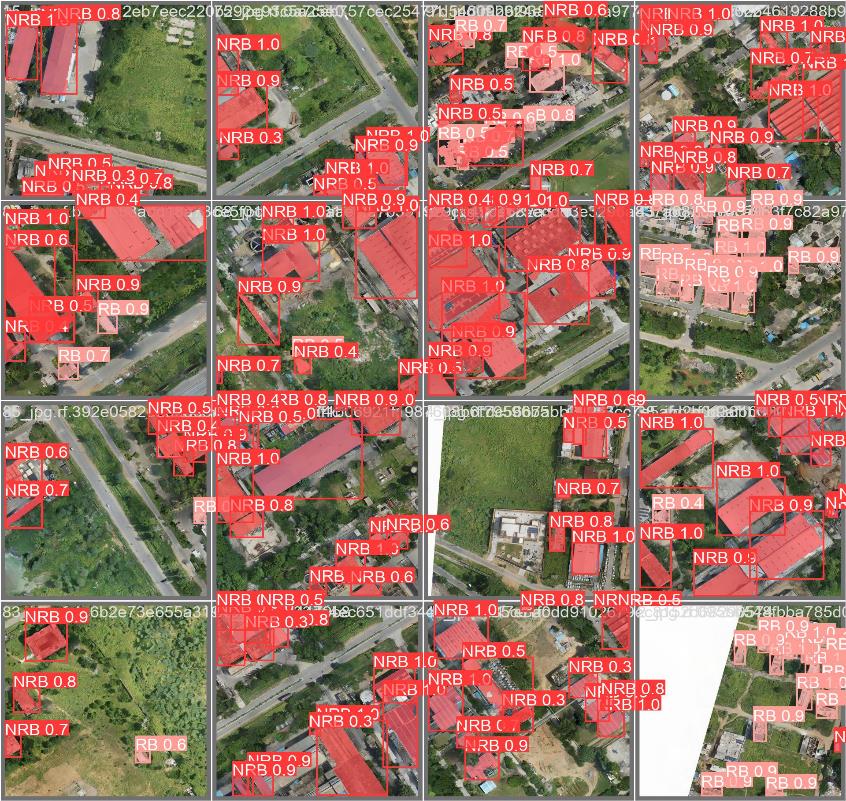 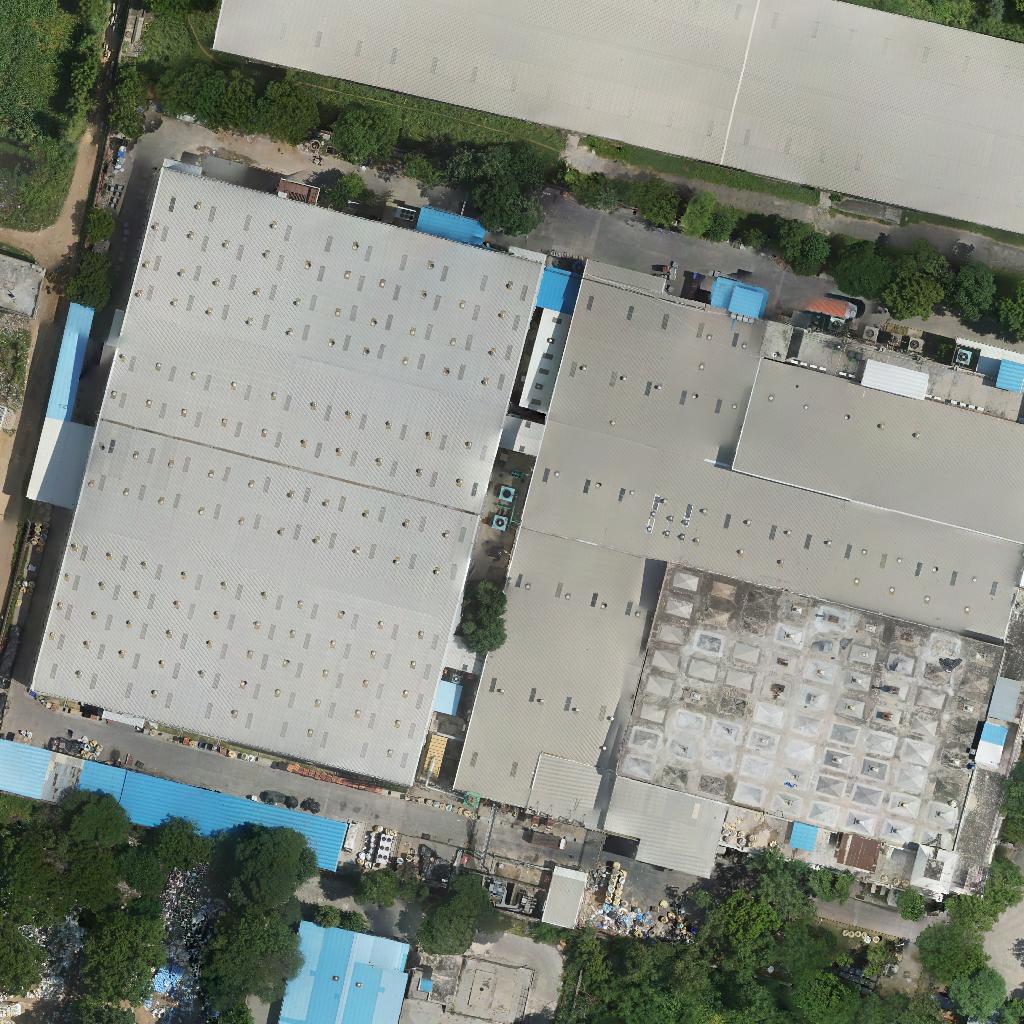 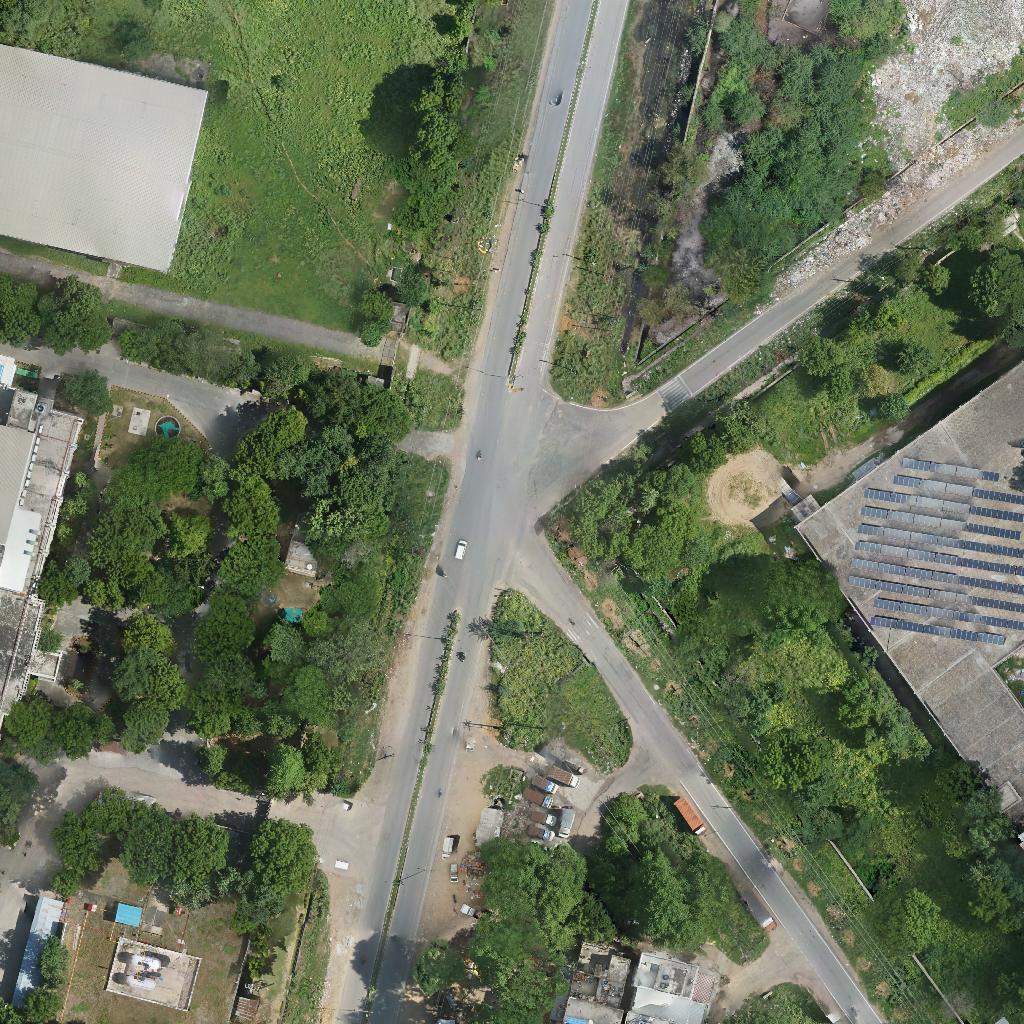 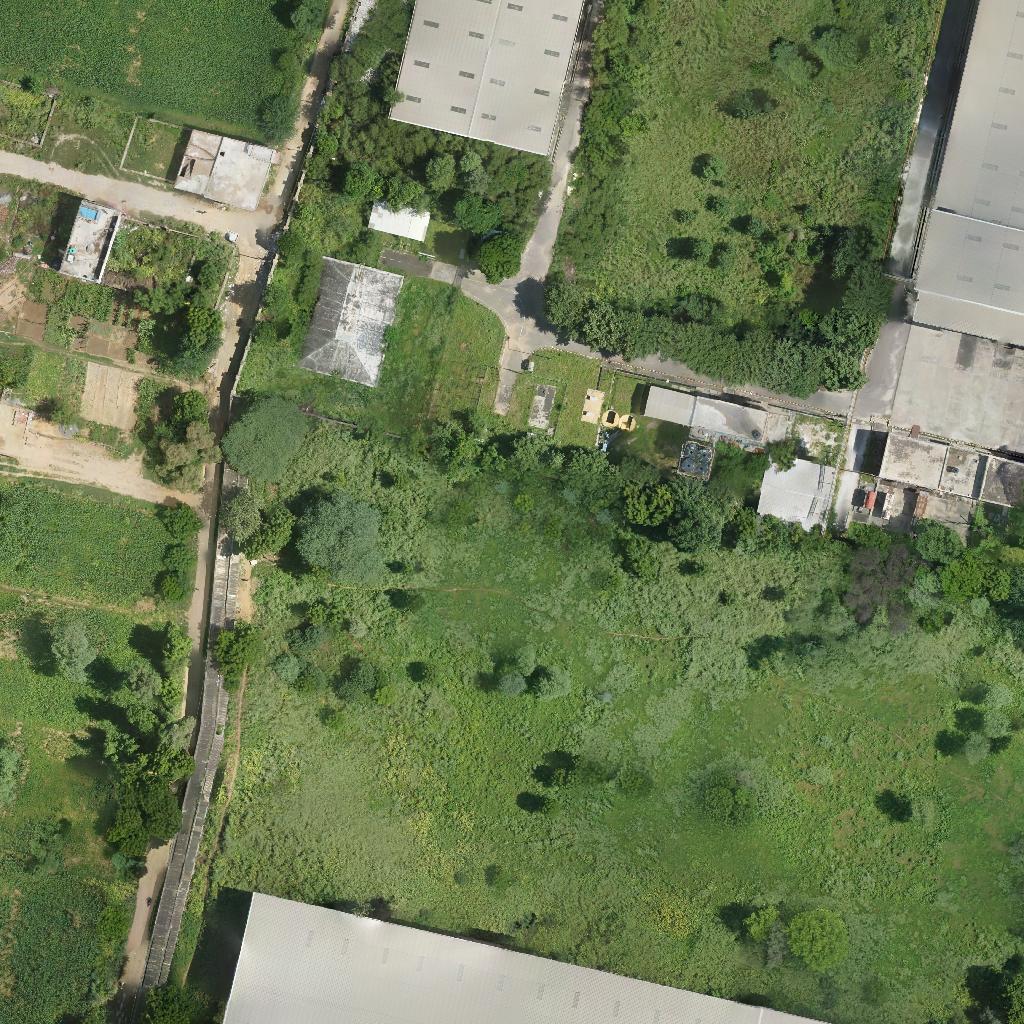 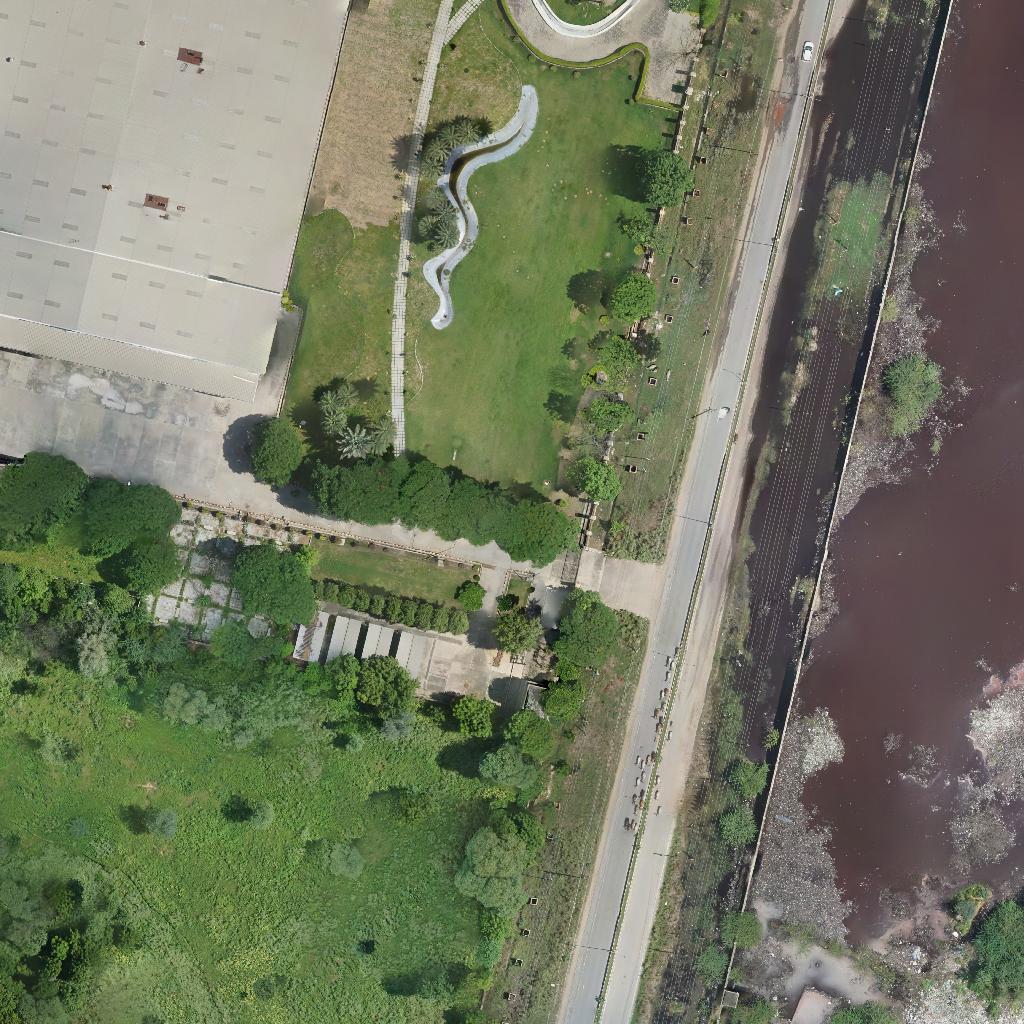 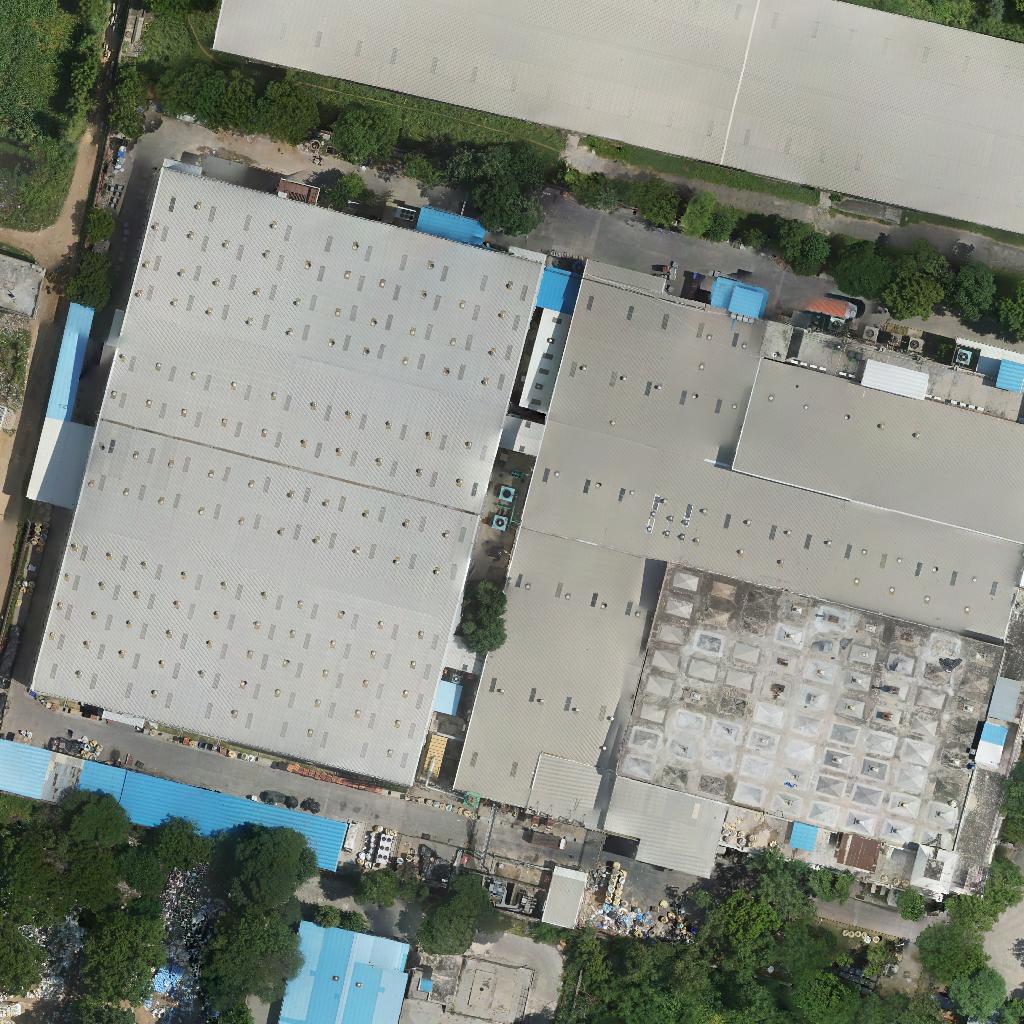 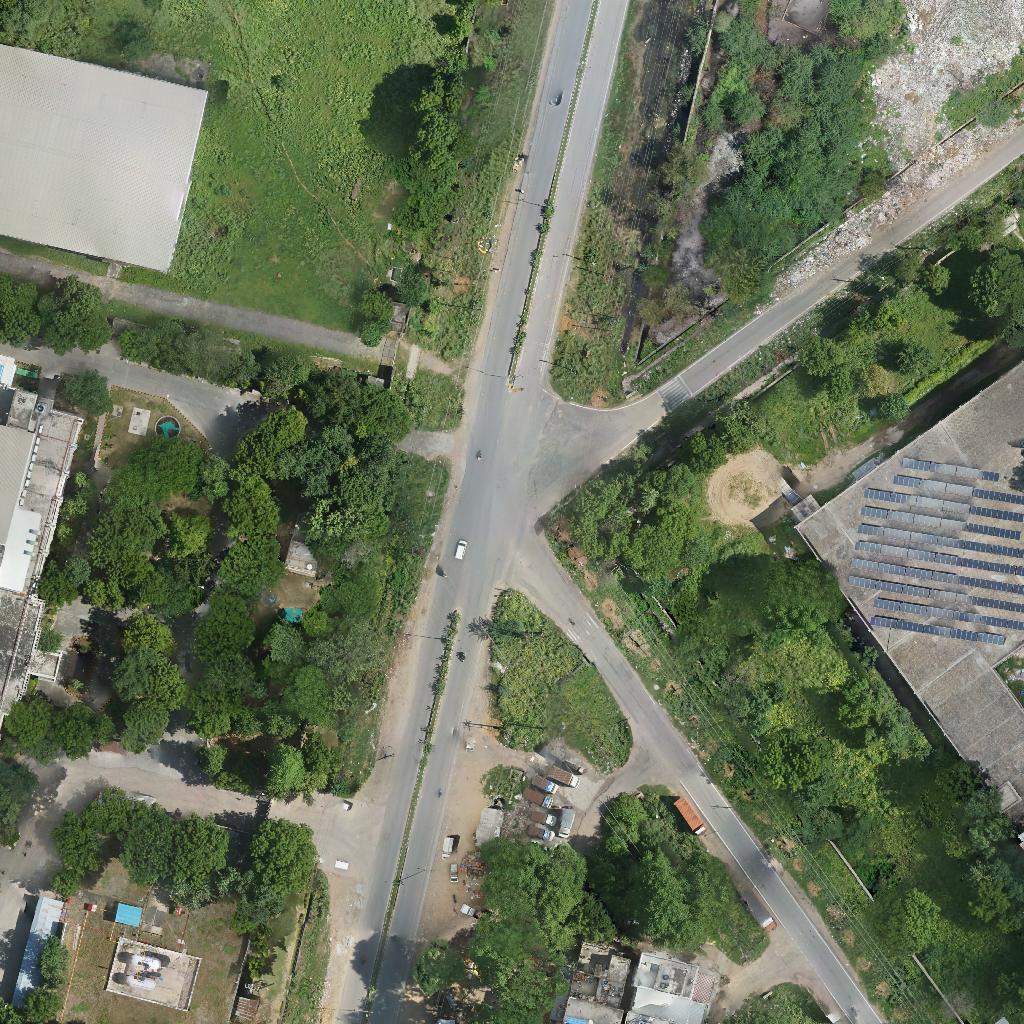 Model Implementation and process result
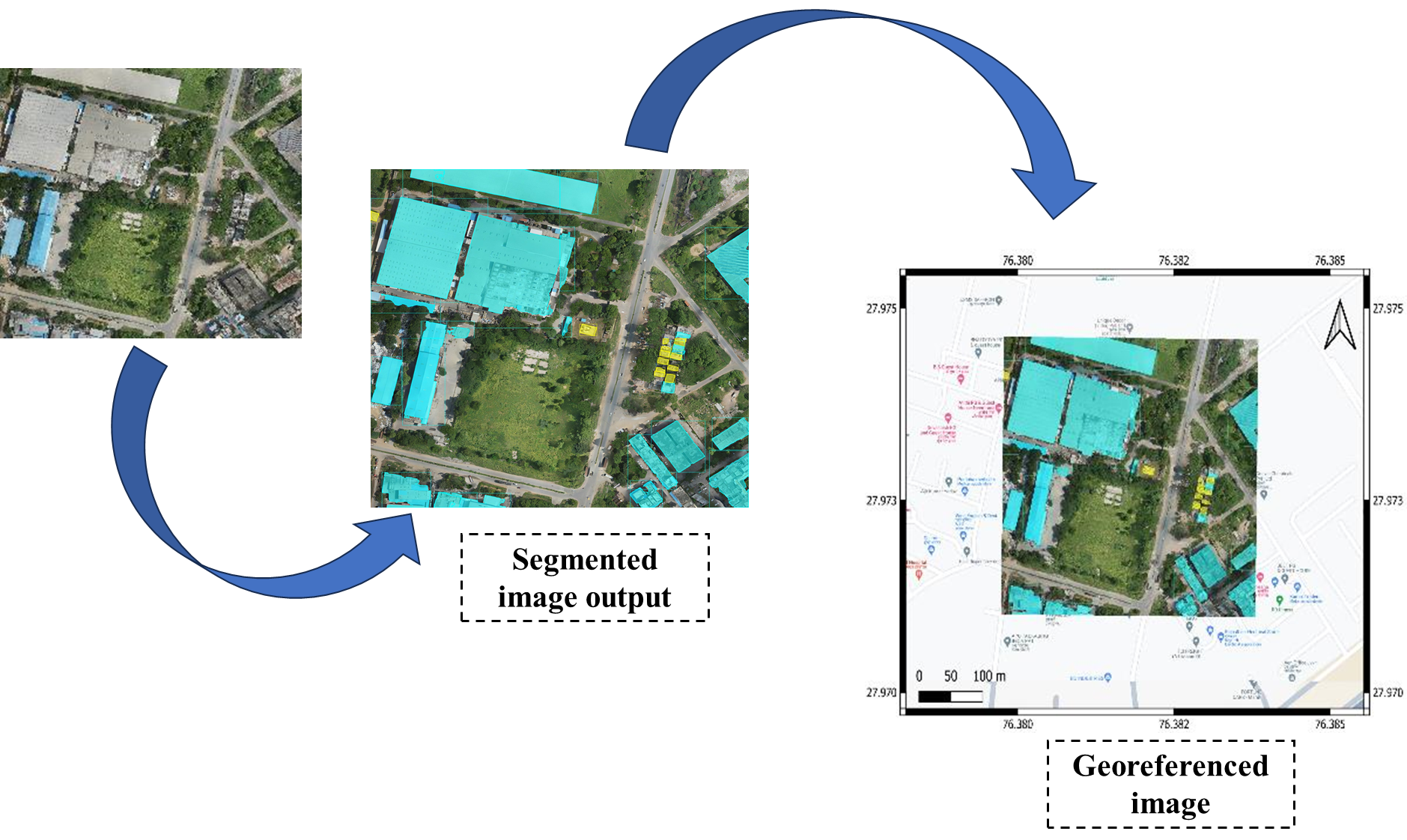 Segmented image output
Georeferenced image
Model Implementation and process result
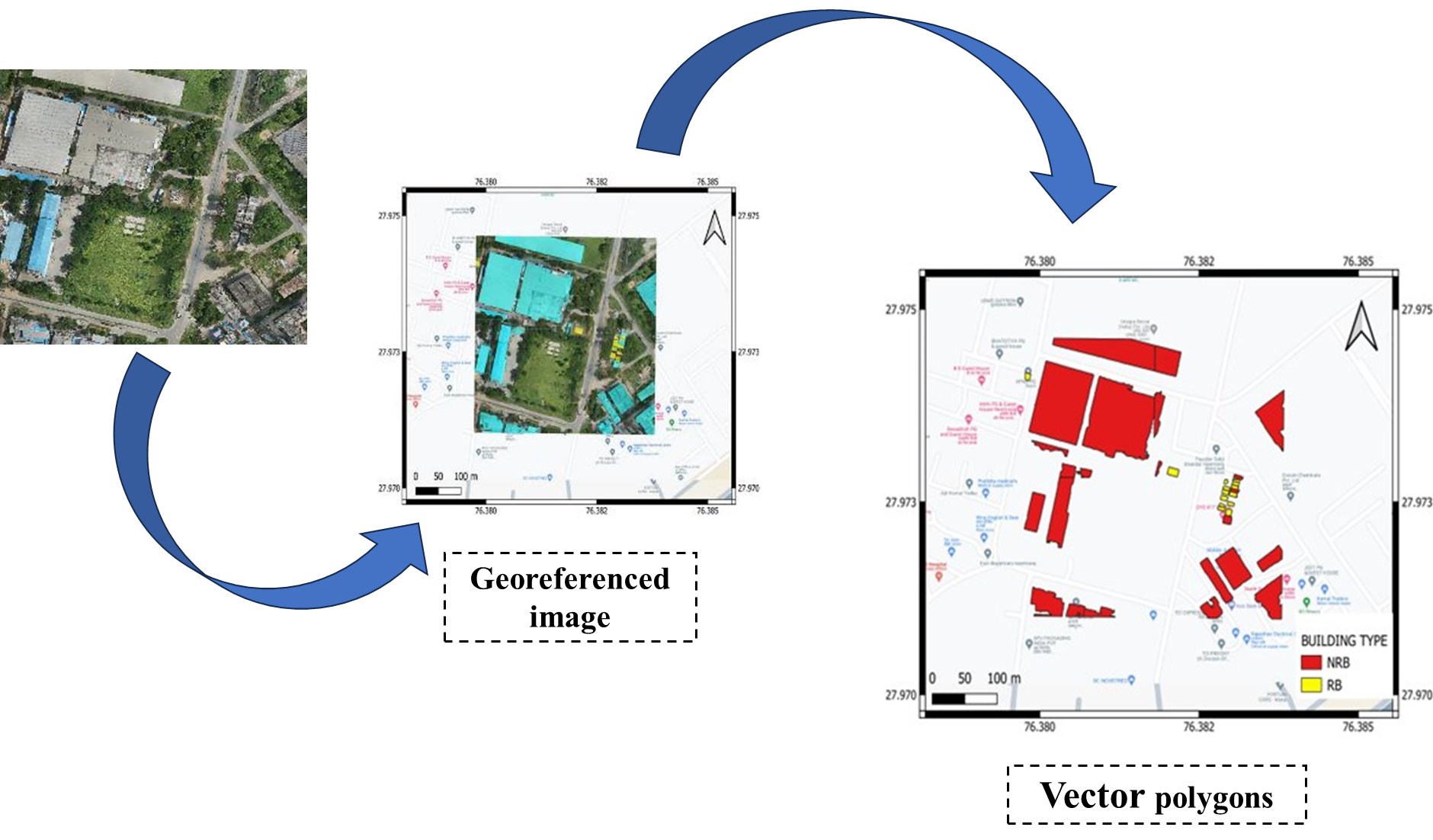 Georeferenced image
Vector polygons
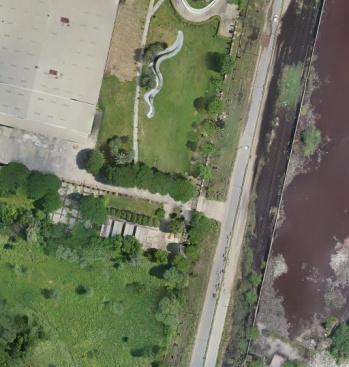 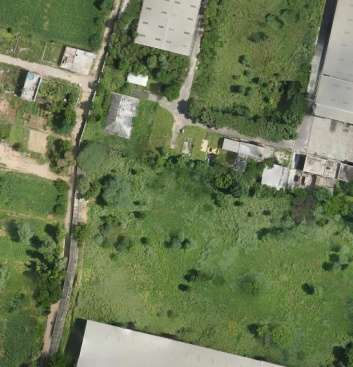 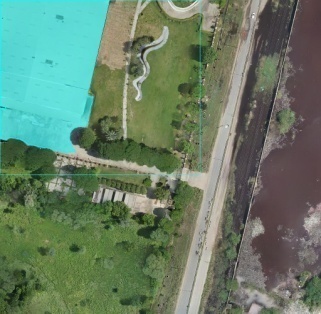 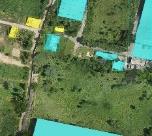 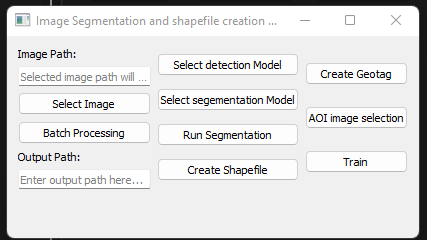 GUI Process automation
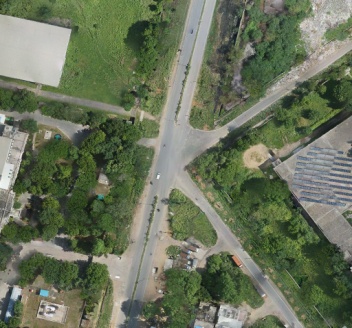 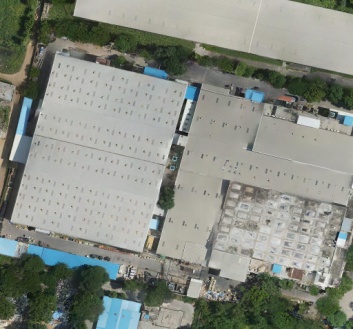 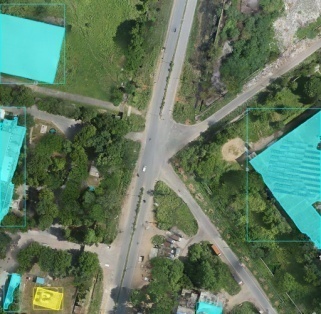 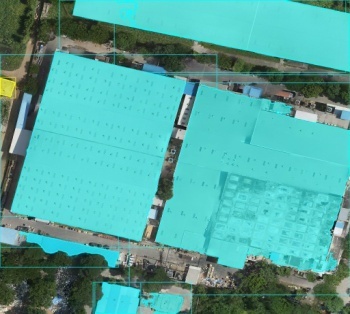 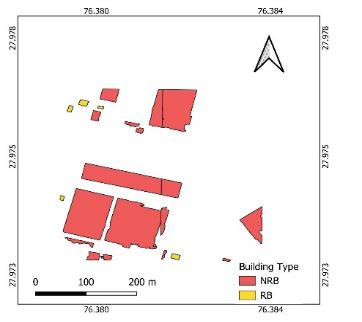 12
Generation of datasets for rooftop potential estimation
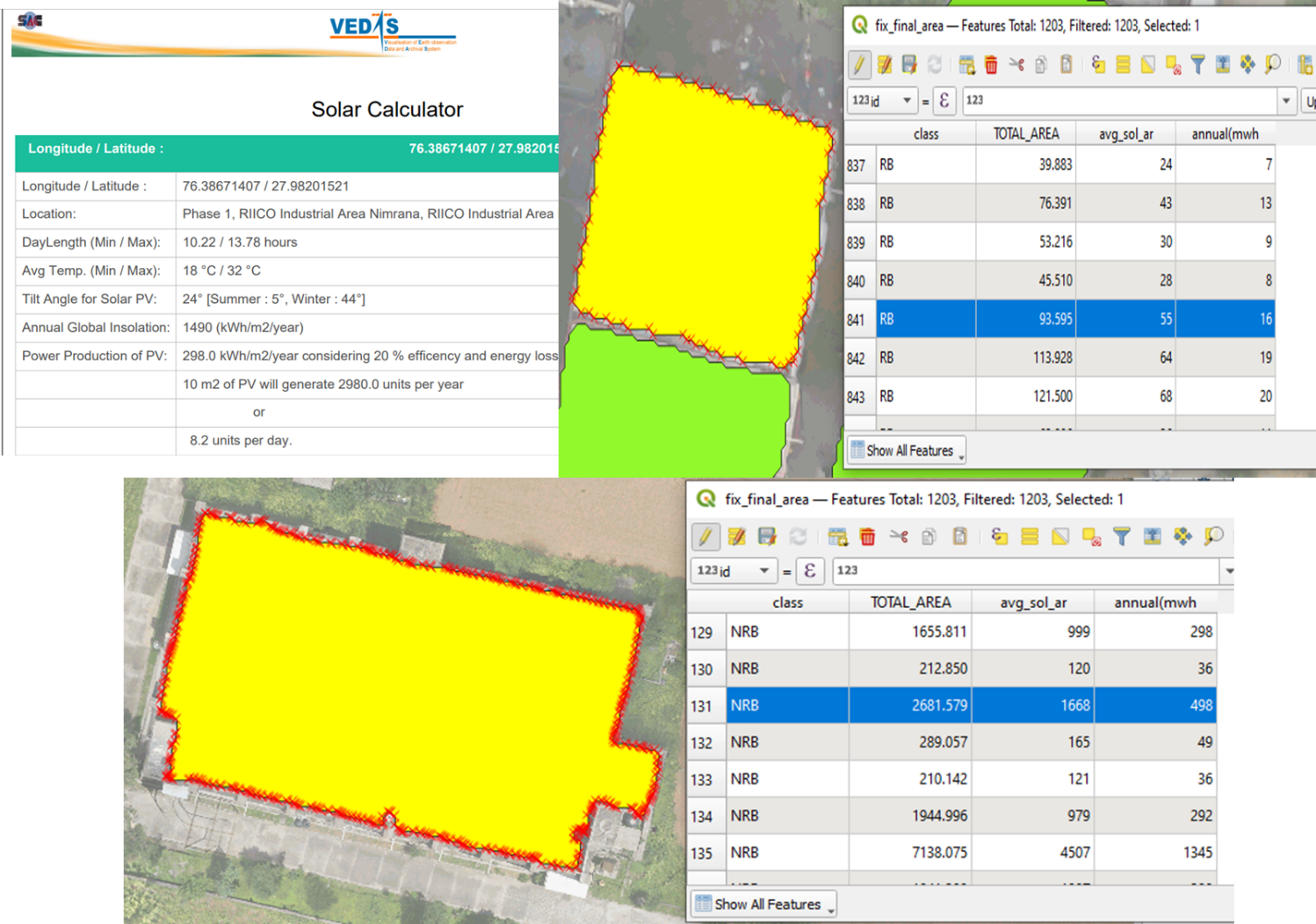 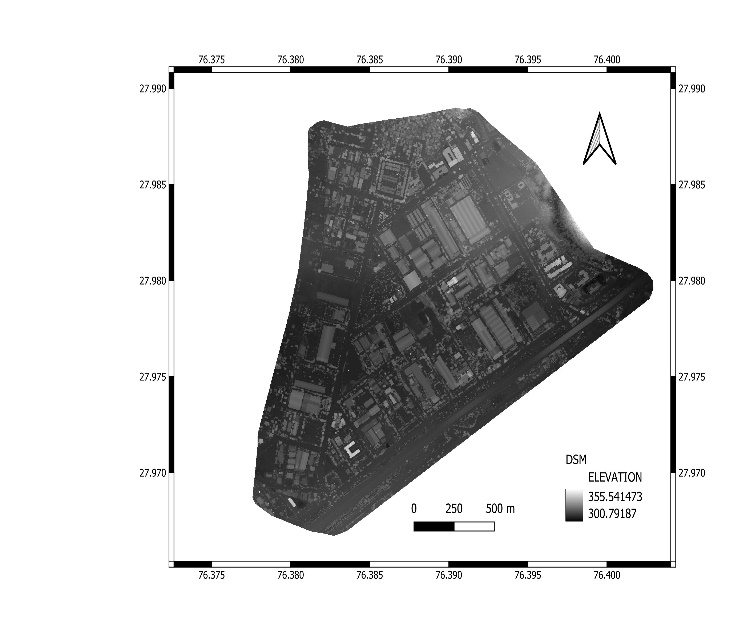 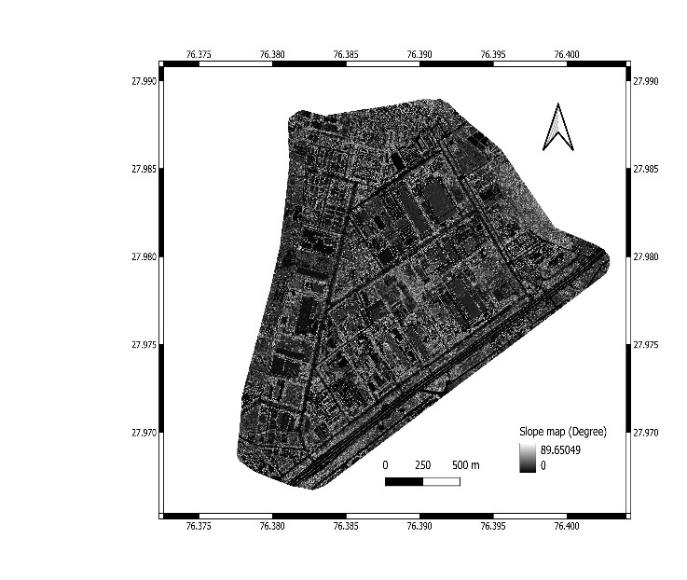 13
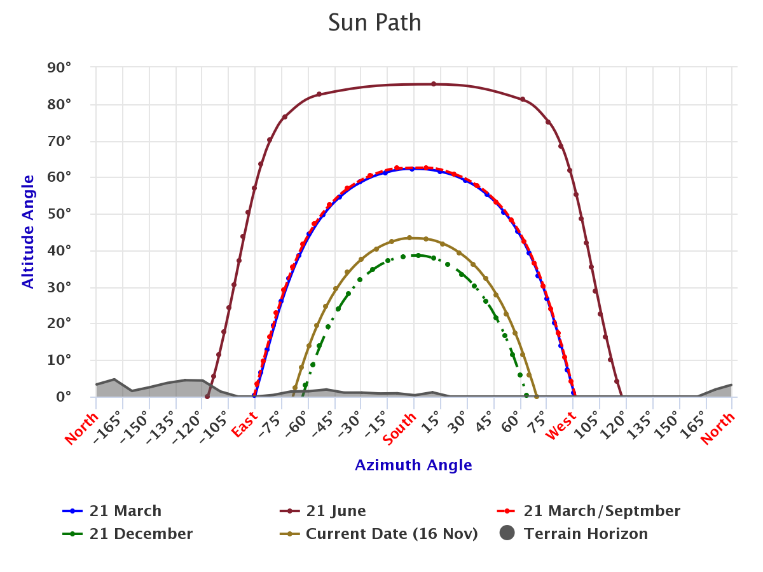 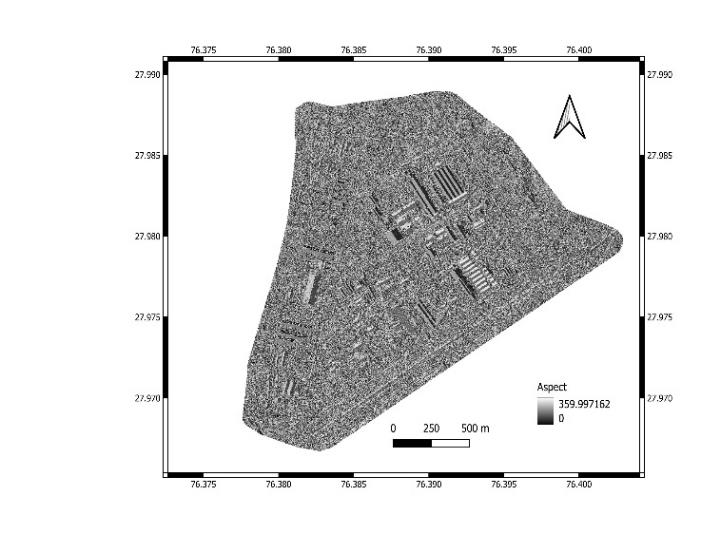 Extracted Slope and Aspect map
ISRO solar calculator data*
*https://vedas.sac.gov.in/solar-calculator/
Hillshade preparation
Output
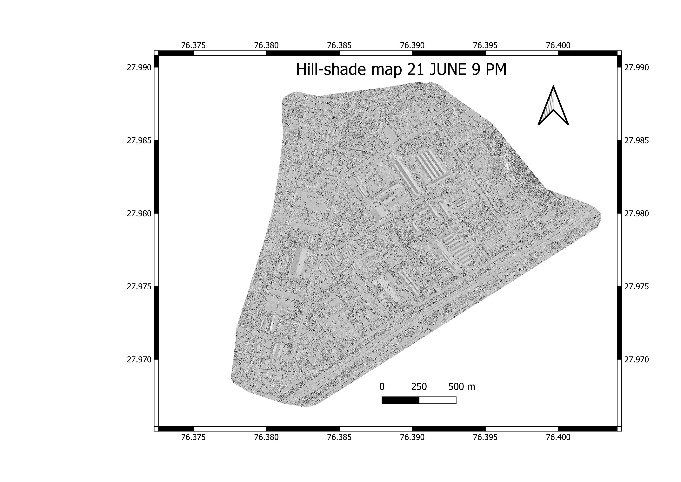 Input
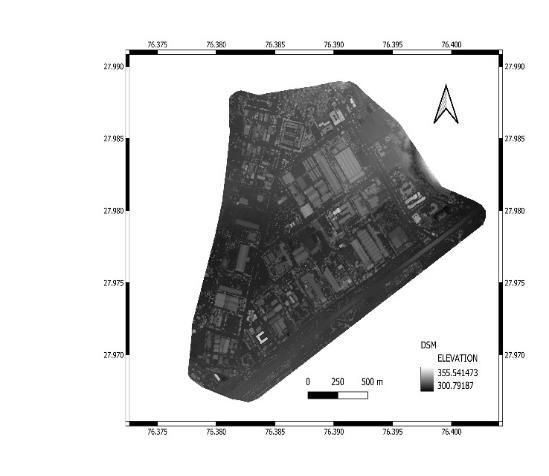 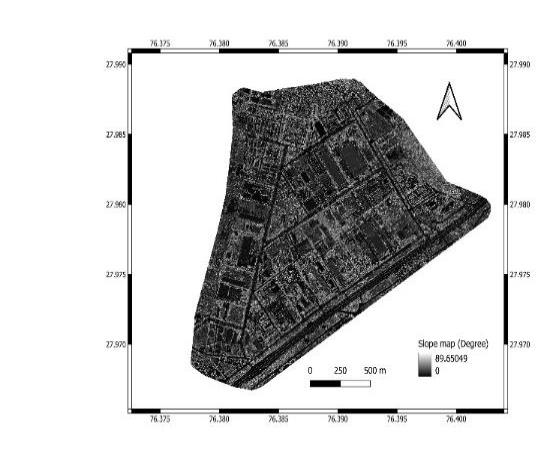 Python scripting
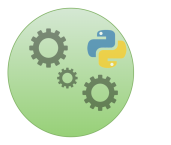 DSM
SLOPE
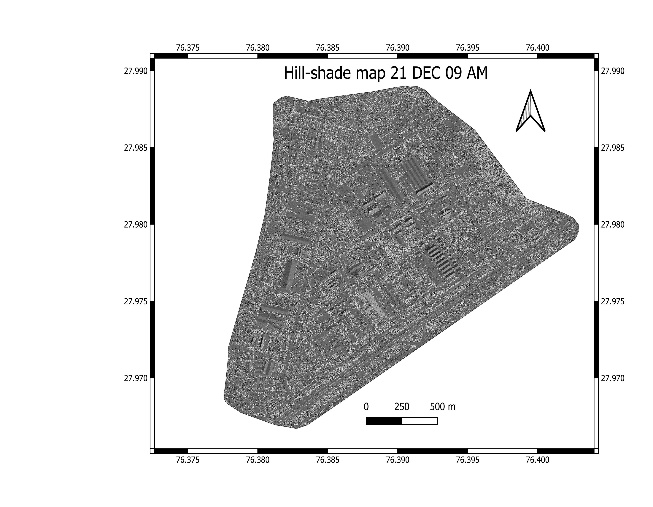 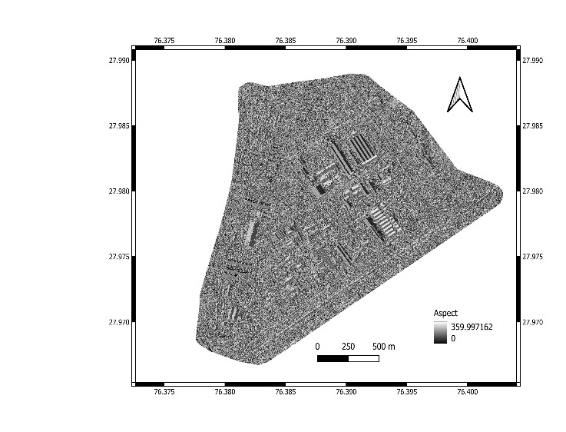 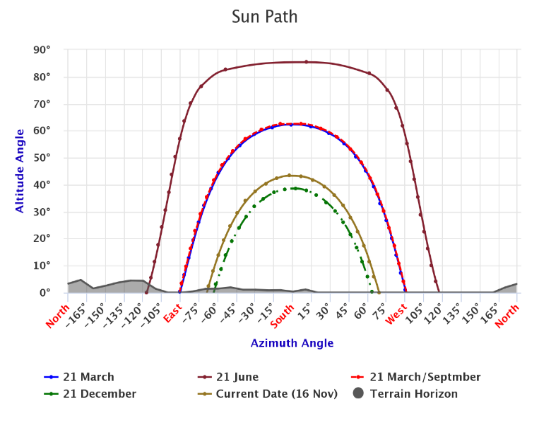 Hill-shade extraction**
ASPECT
SUN PATH
**Hillshade = 255.0 * ((cos(Zenith_rad) * cos(Slope_rad)) + (sin(Zenith_rad) * sin(Slope_rad) * cos(Azimuth_rad - Aspect_rad)))
Extracted hillshdaes at different times (using Python)
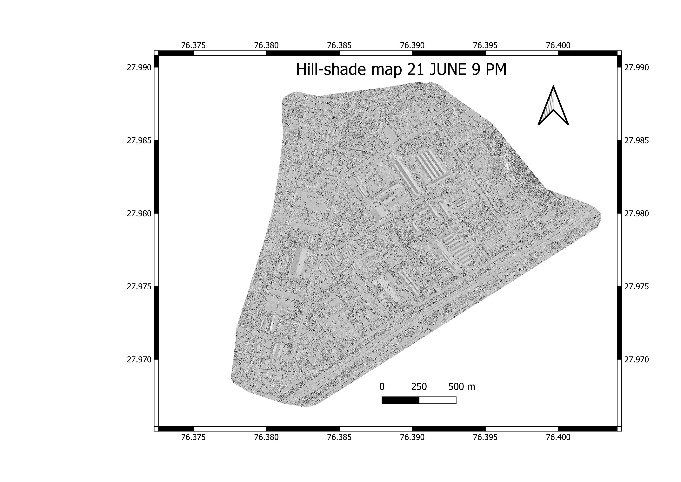 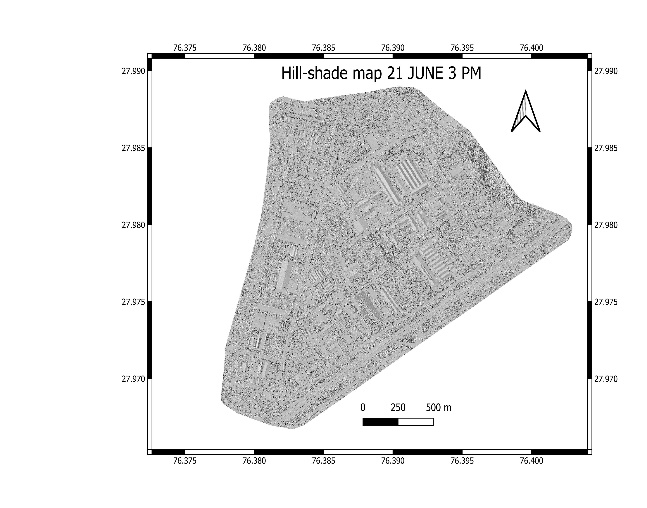 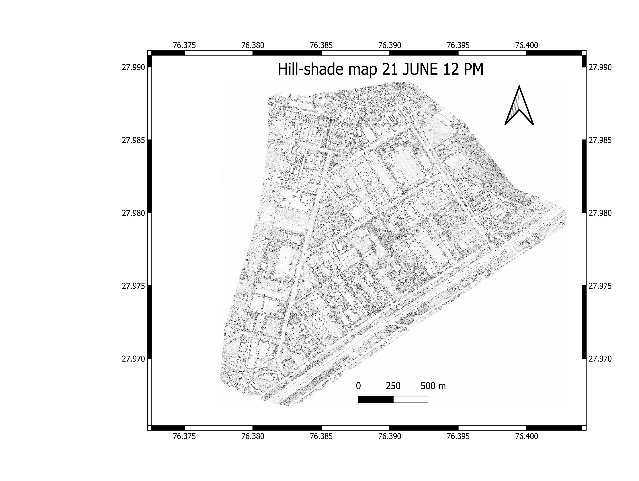 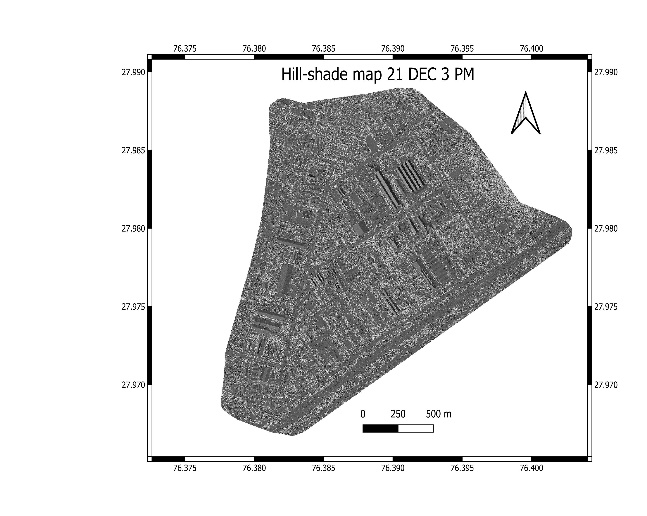 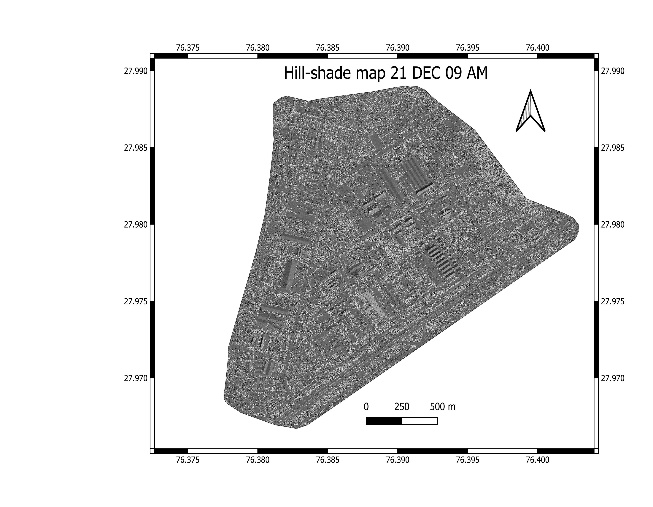 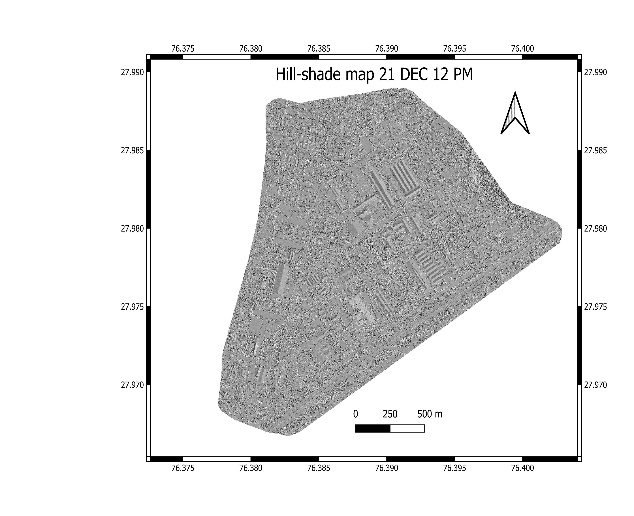 Rooftop Solar Potential estimation
Output
Input
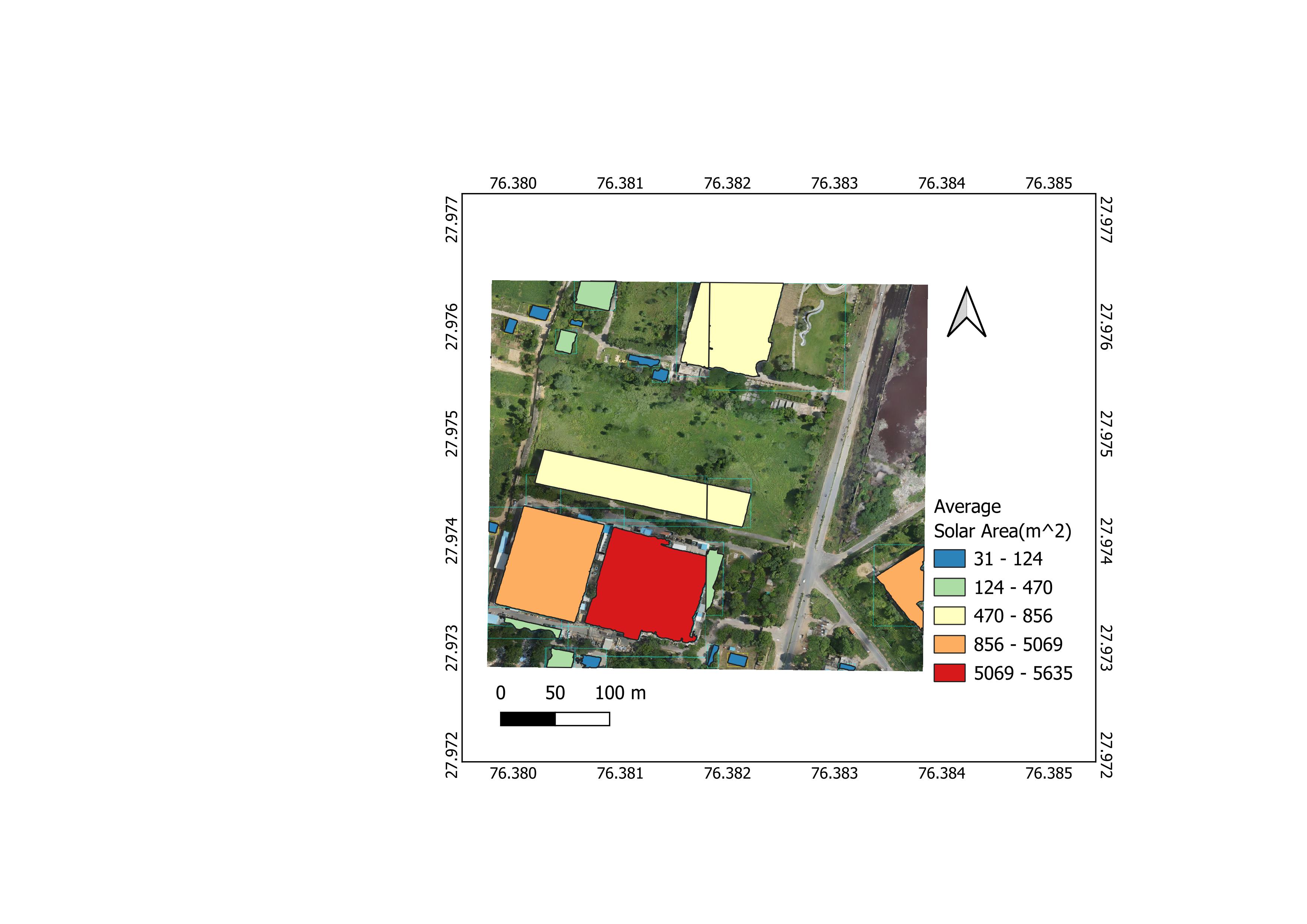 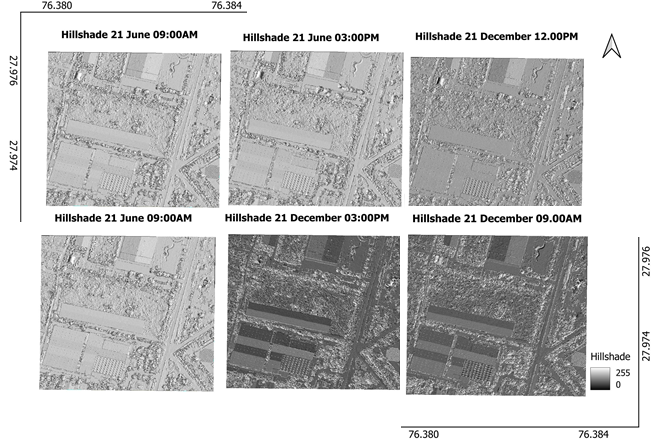 Python scripting
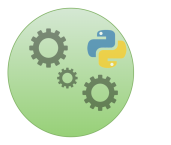 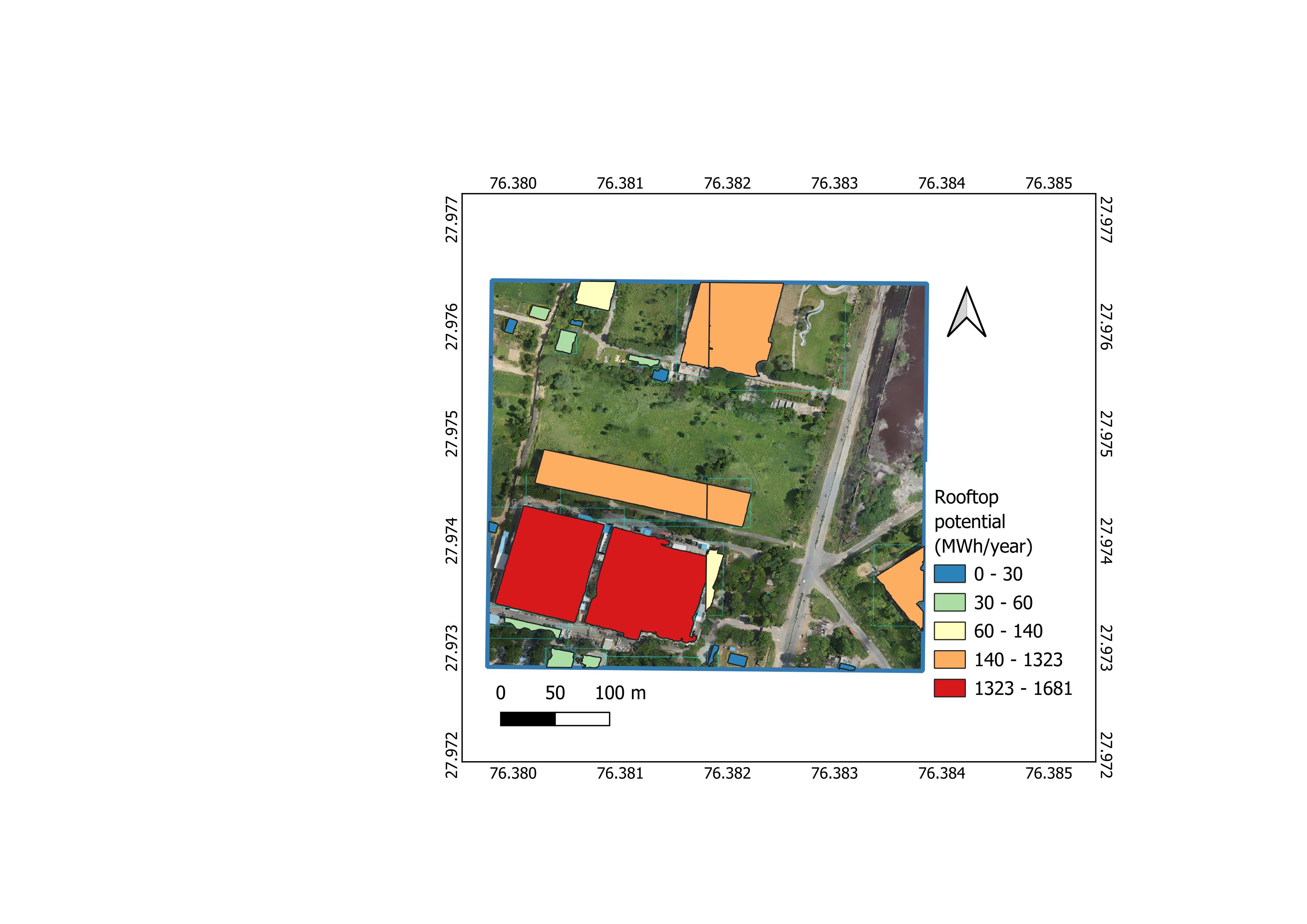 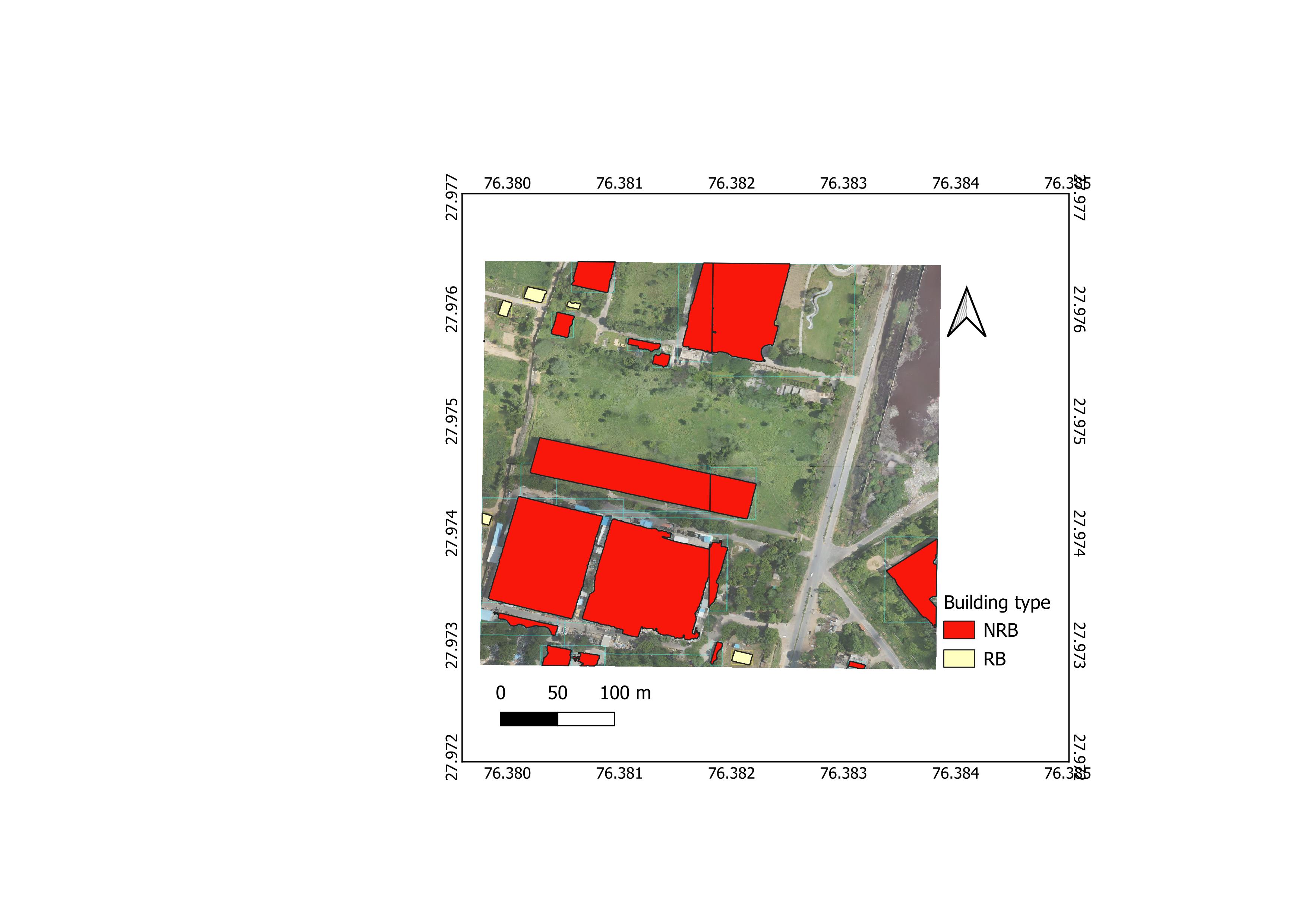 Rooftop Solar Potential estimation
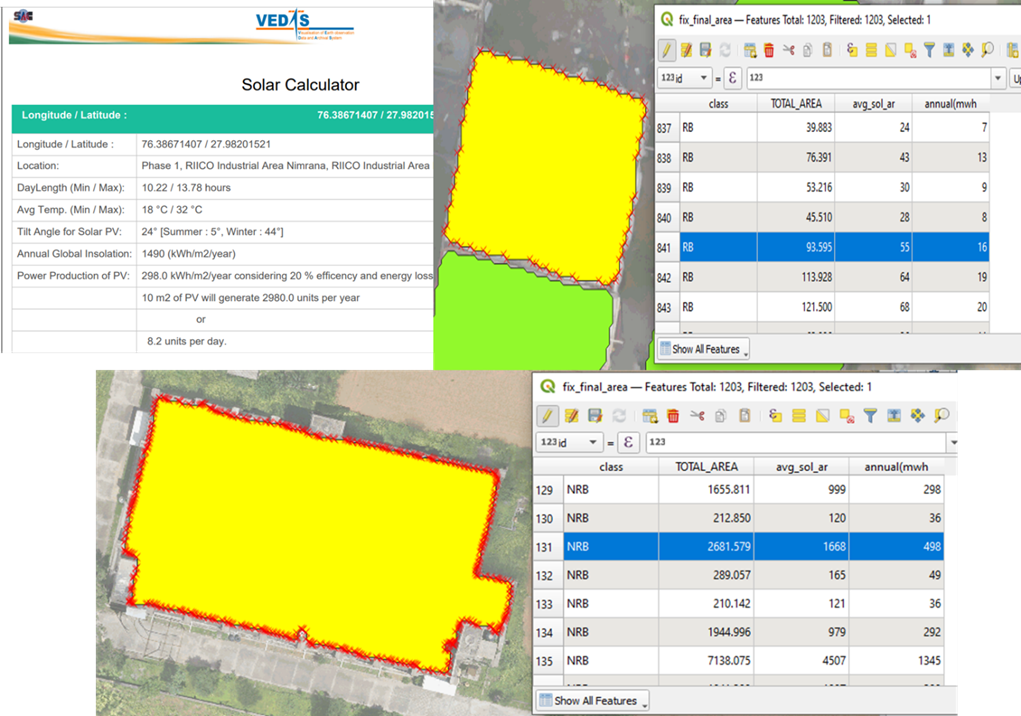 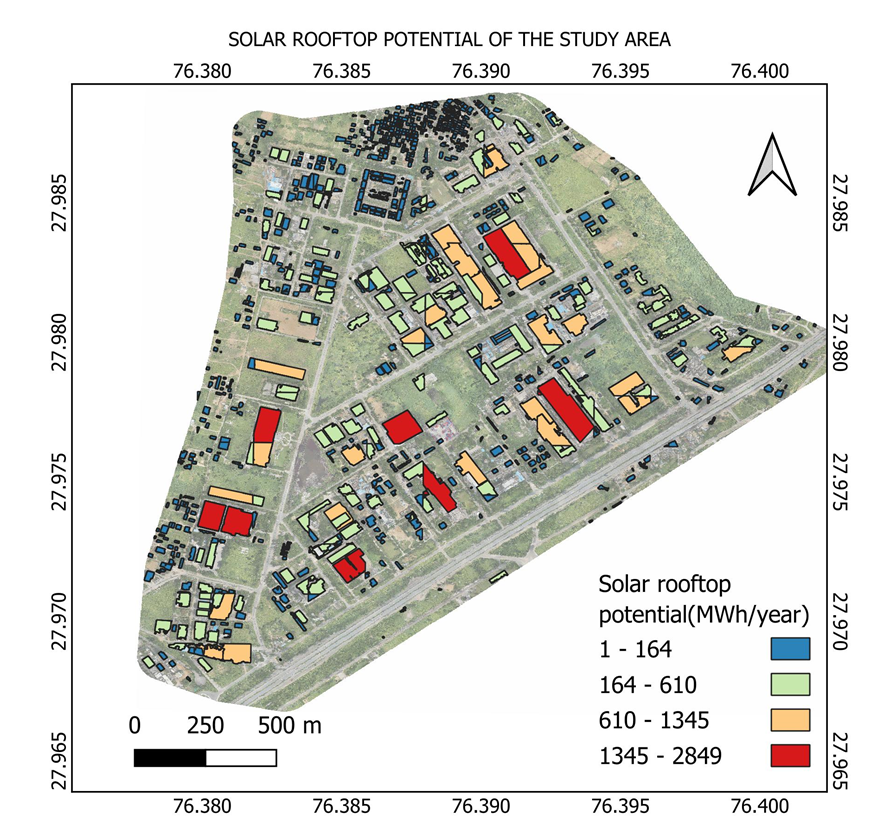 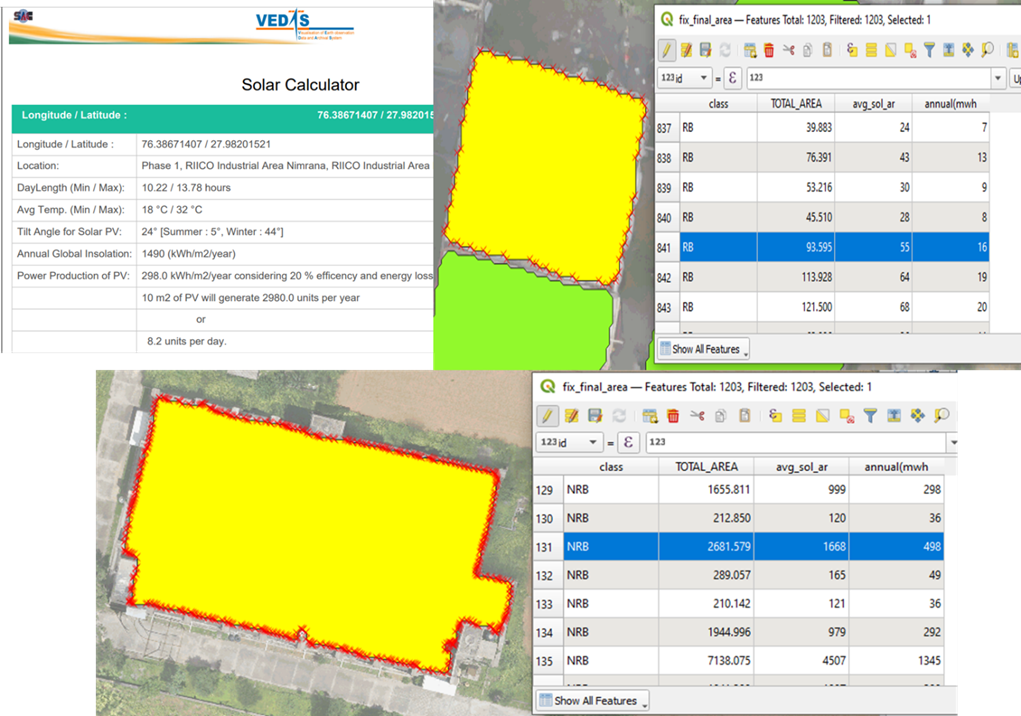 Rooftop solar potential with building class information
Authors
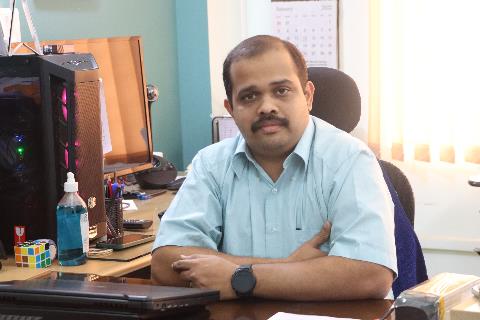 THANK YOU
Prof. Bharath H. Aithal
Corresponding Author
Affiliated Institution: IIT Kharagpur
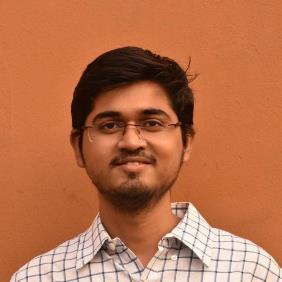 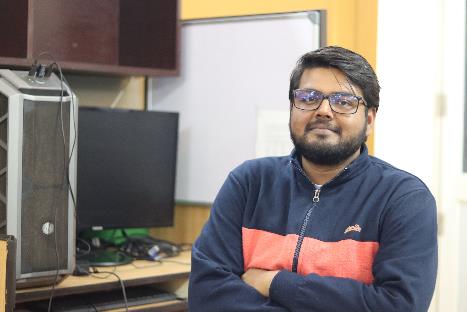 Aniruddha Khatua
 CO-Author
Affiliated Institution: IIT Kharagpur
Apratim Bhattacharya
Author
Affiliated Institution: IIT Kharagpur
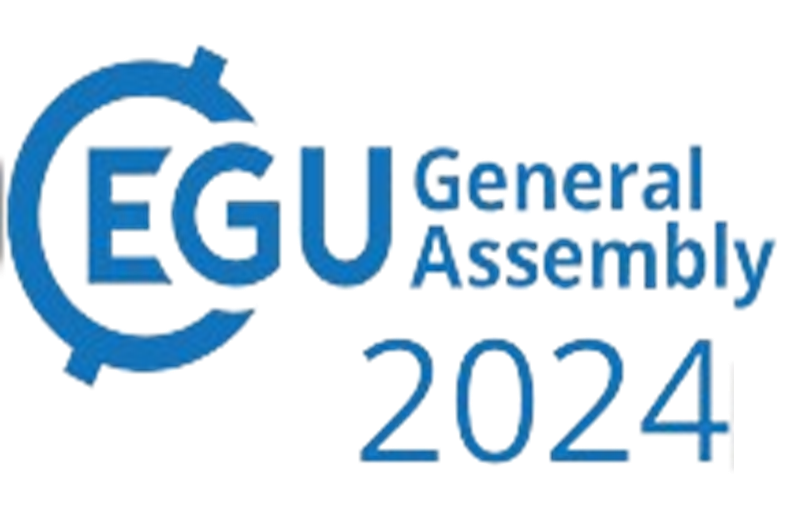